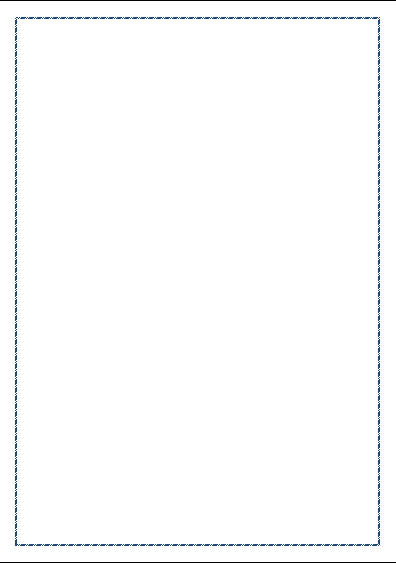 Додаток  17
Нагороди
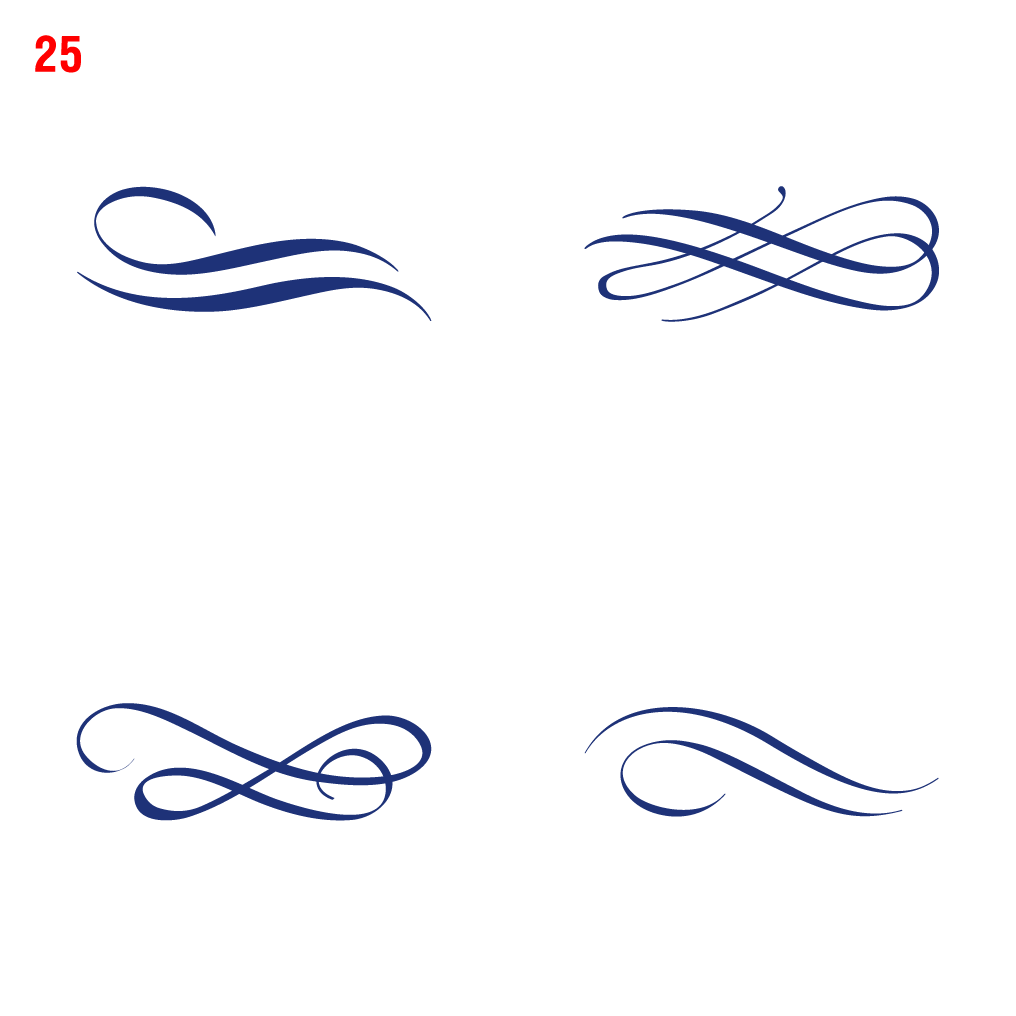 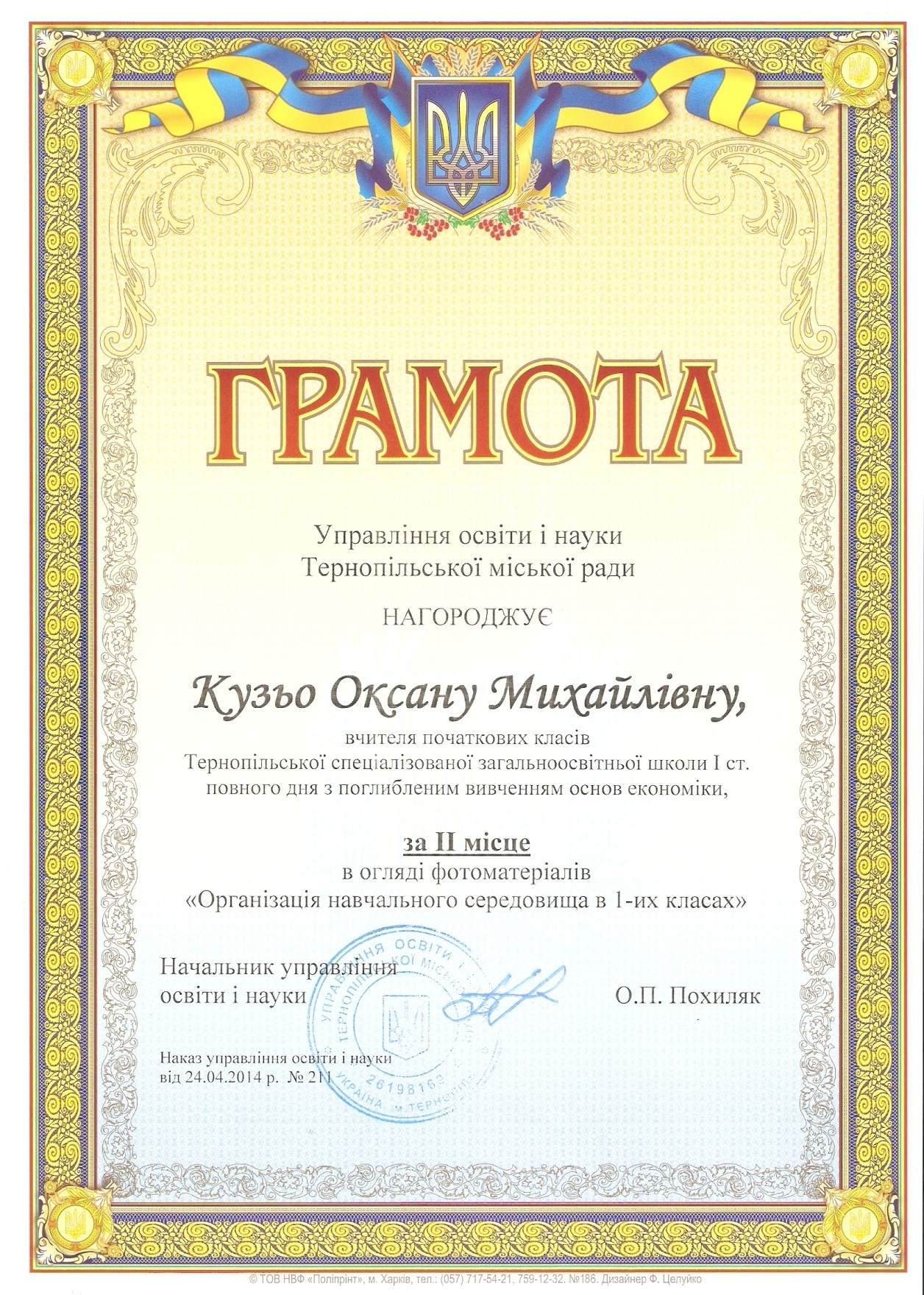 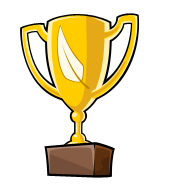 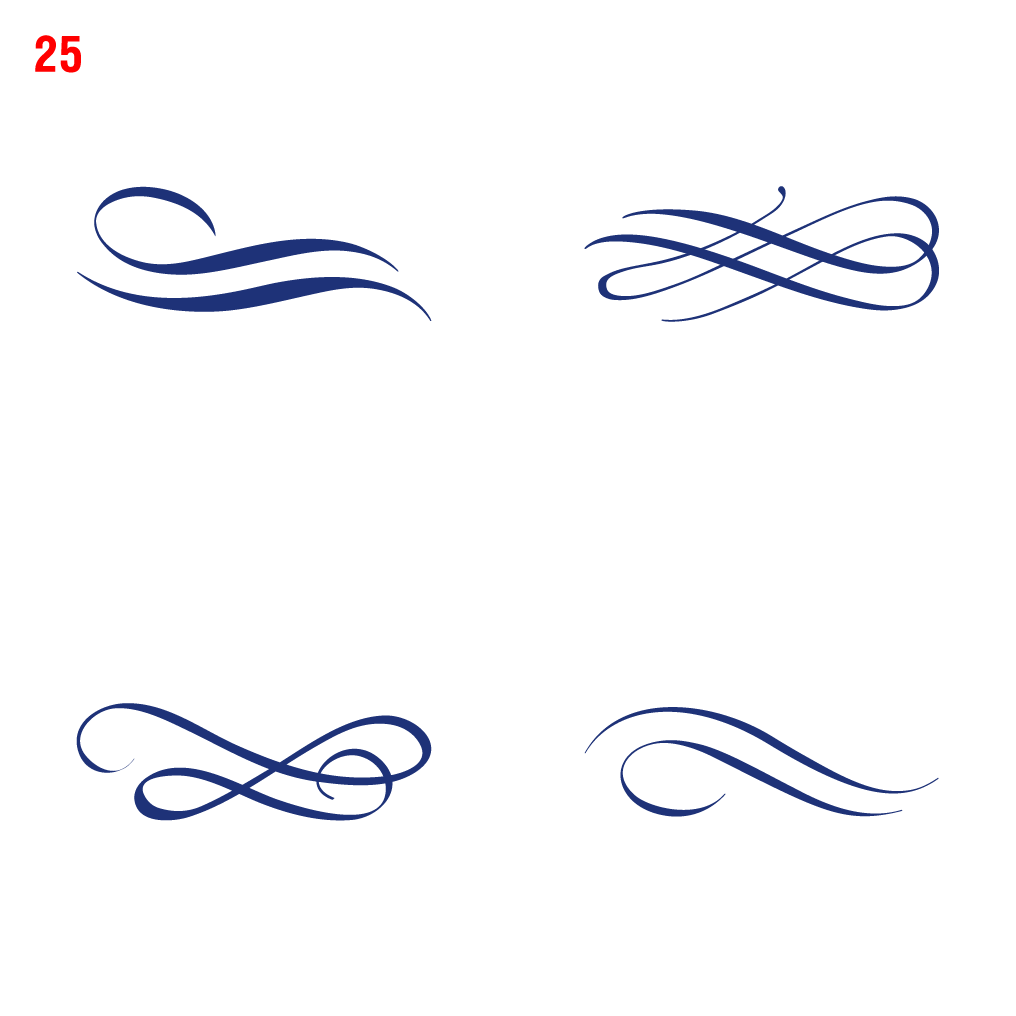 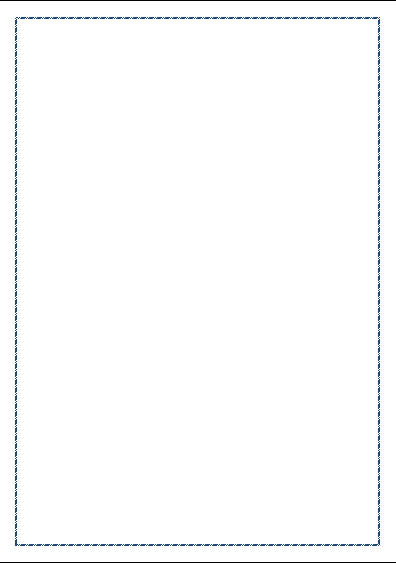 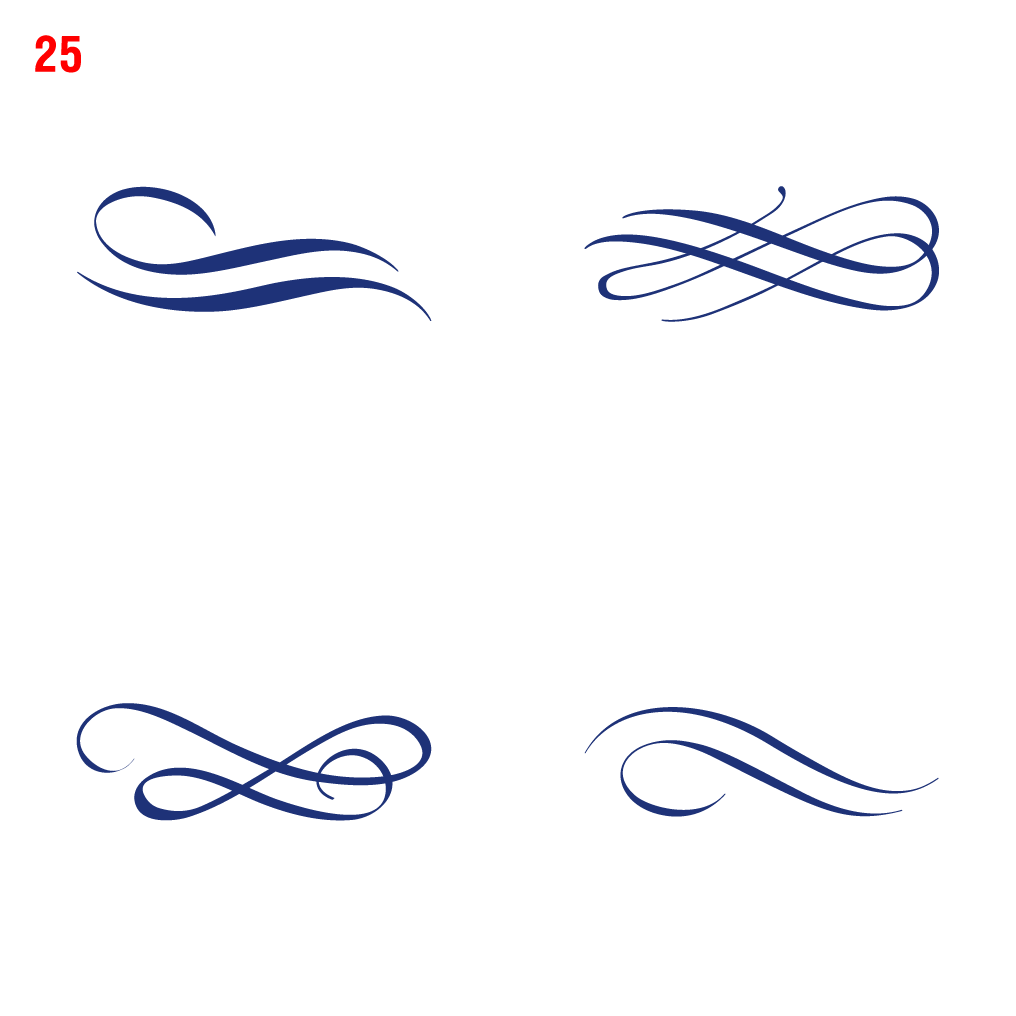 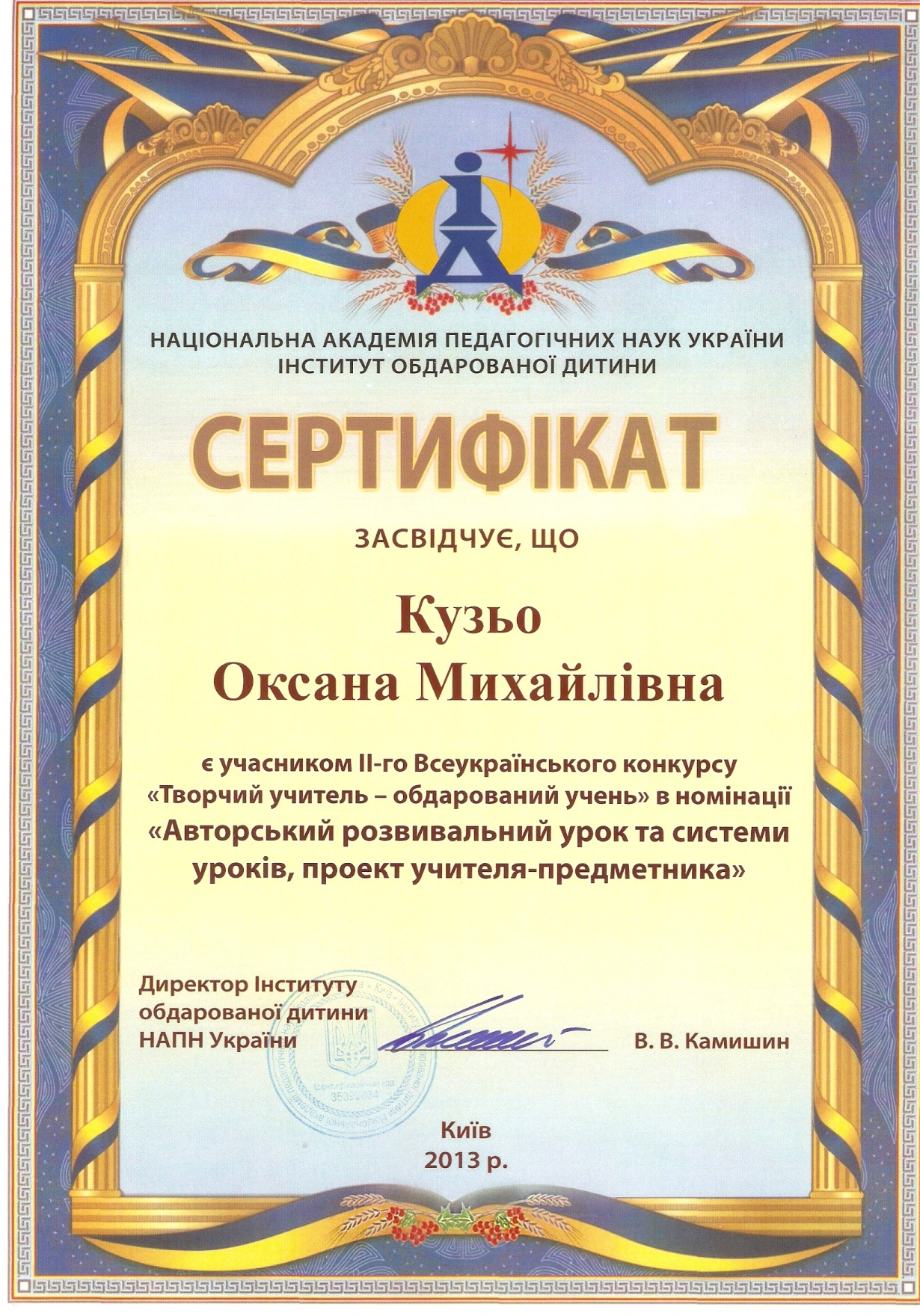 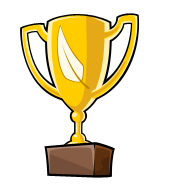 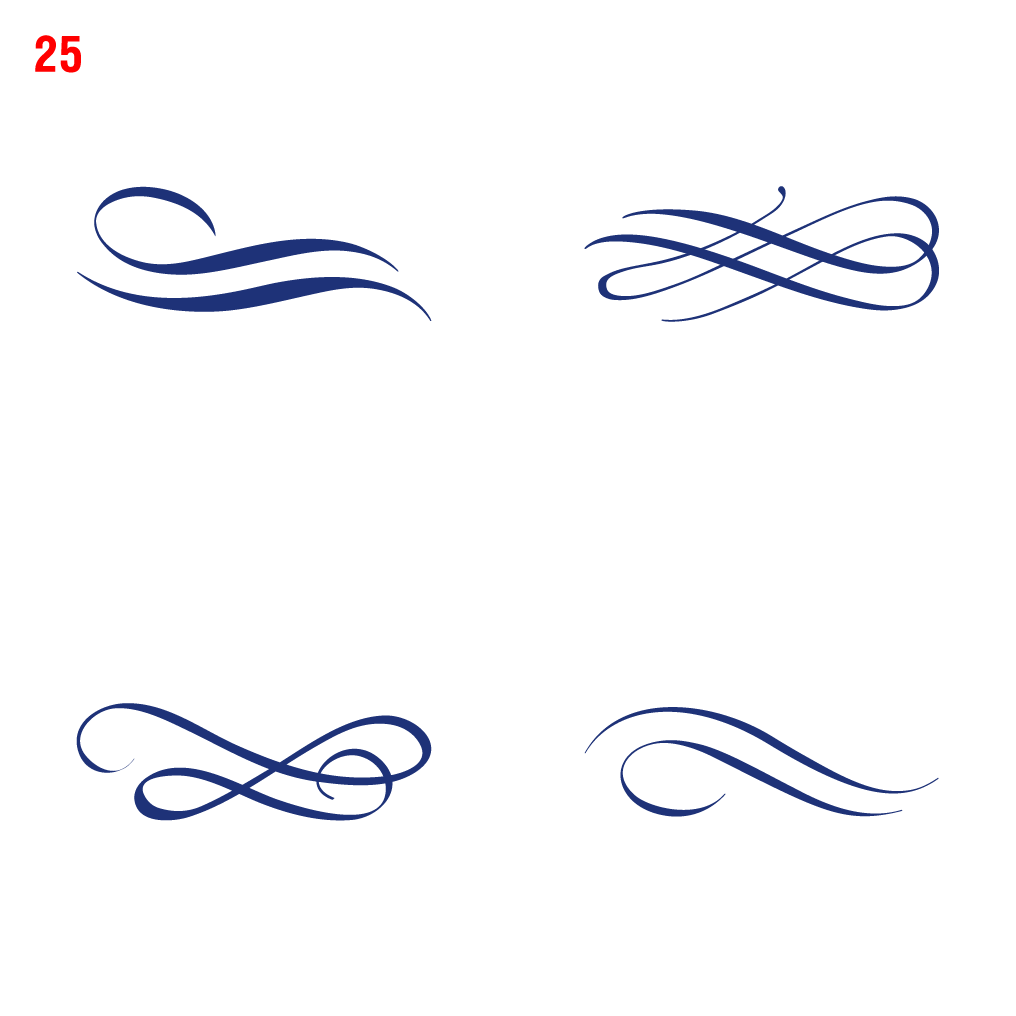 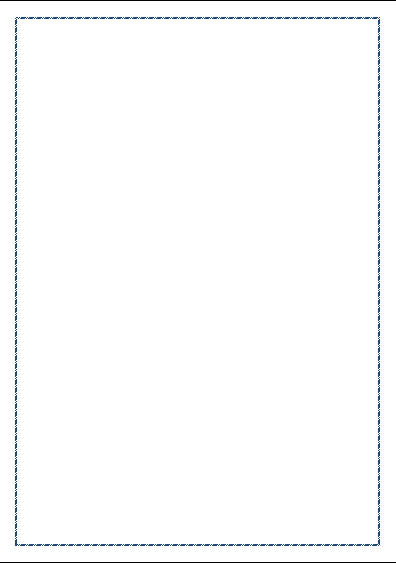 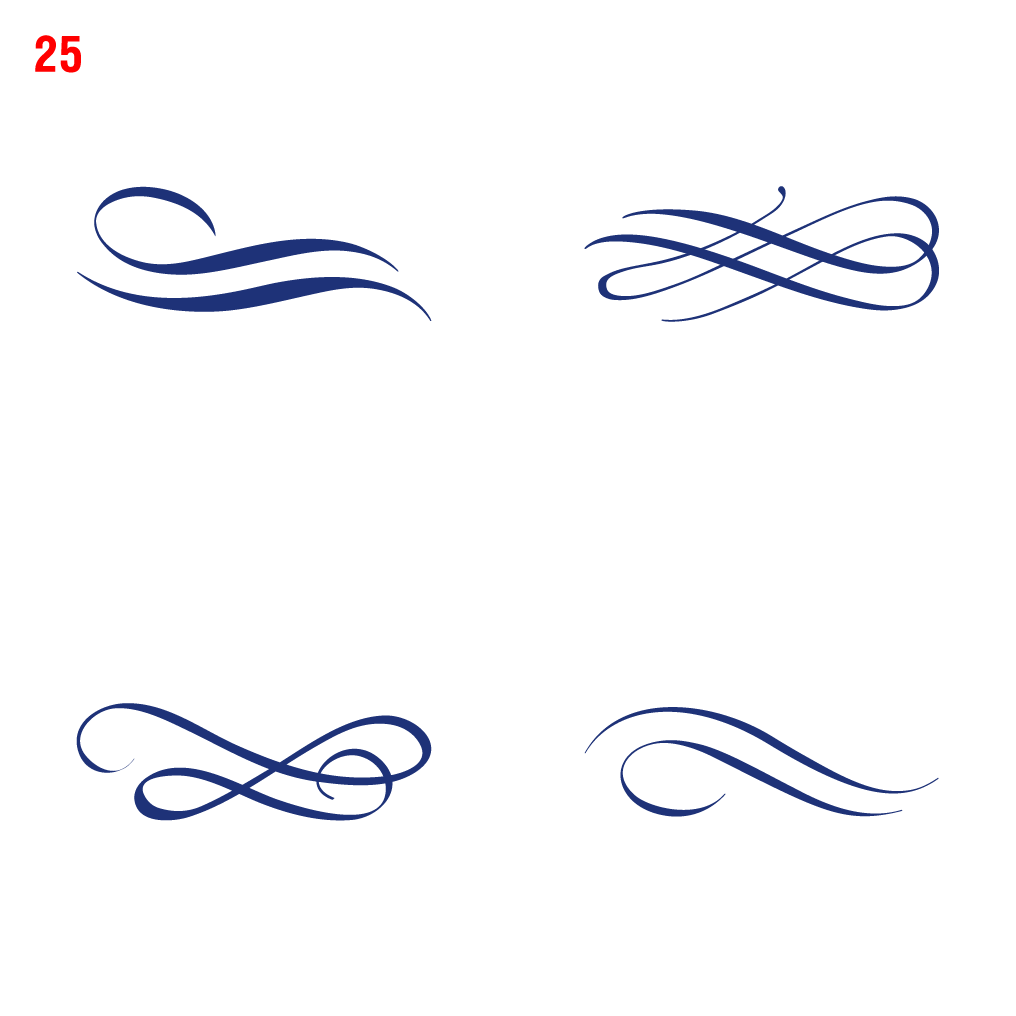 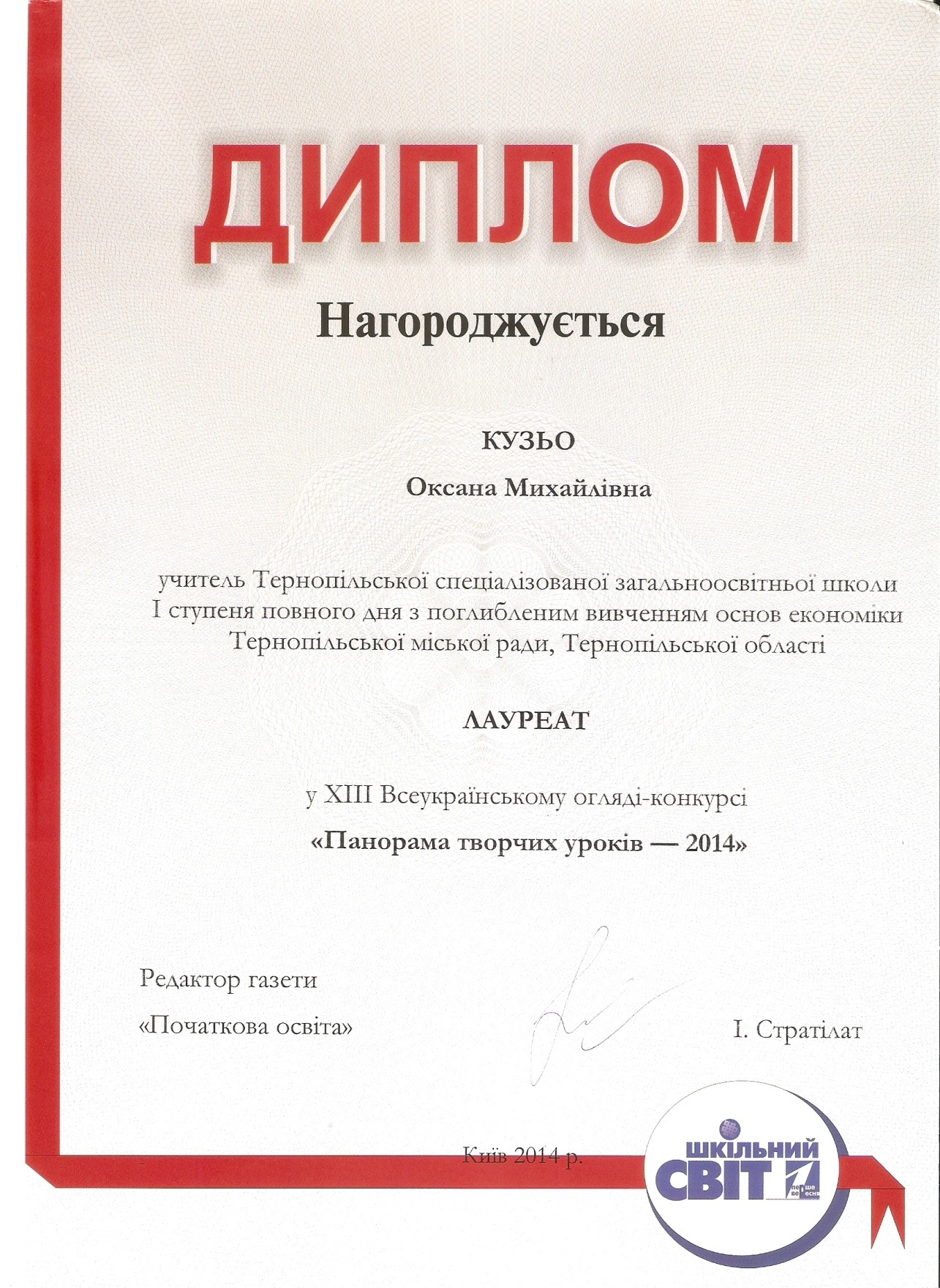 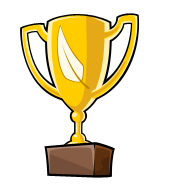 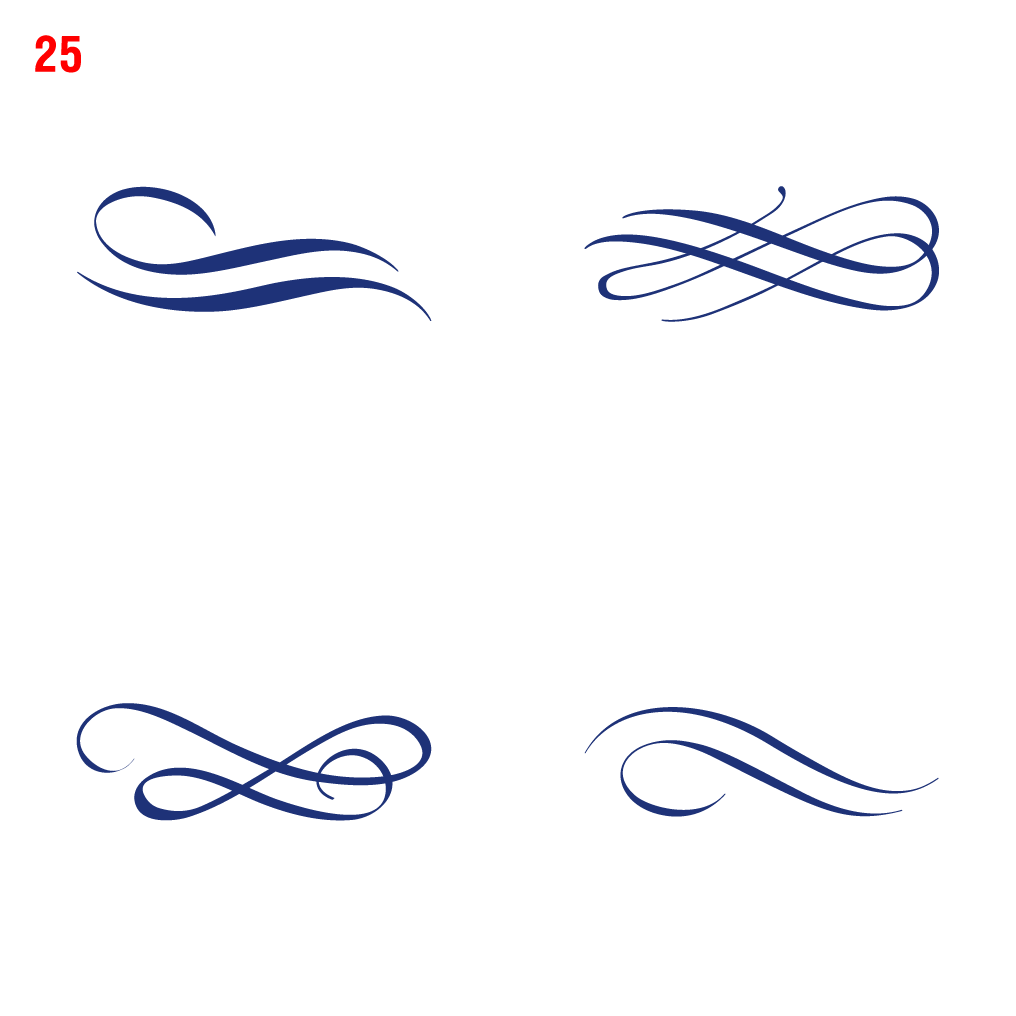 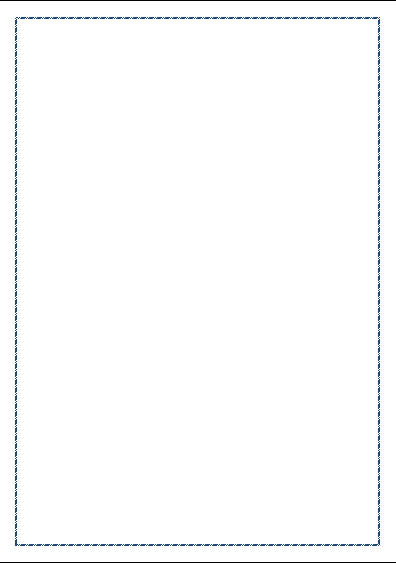 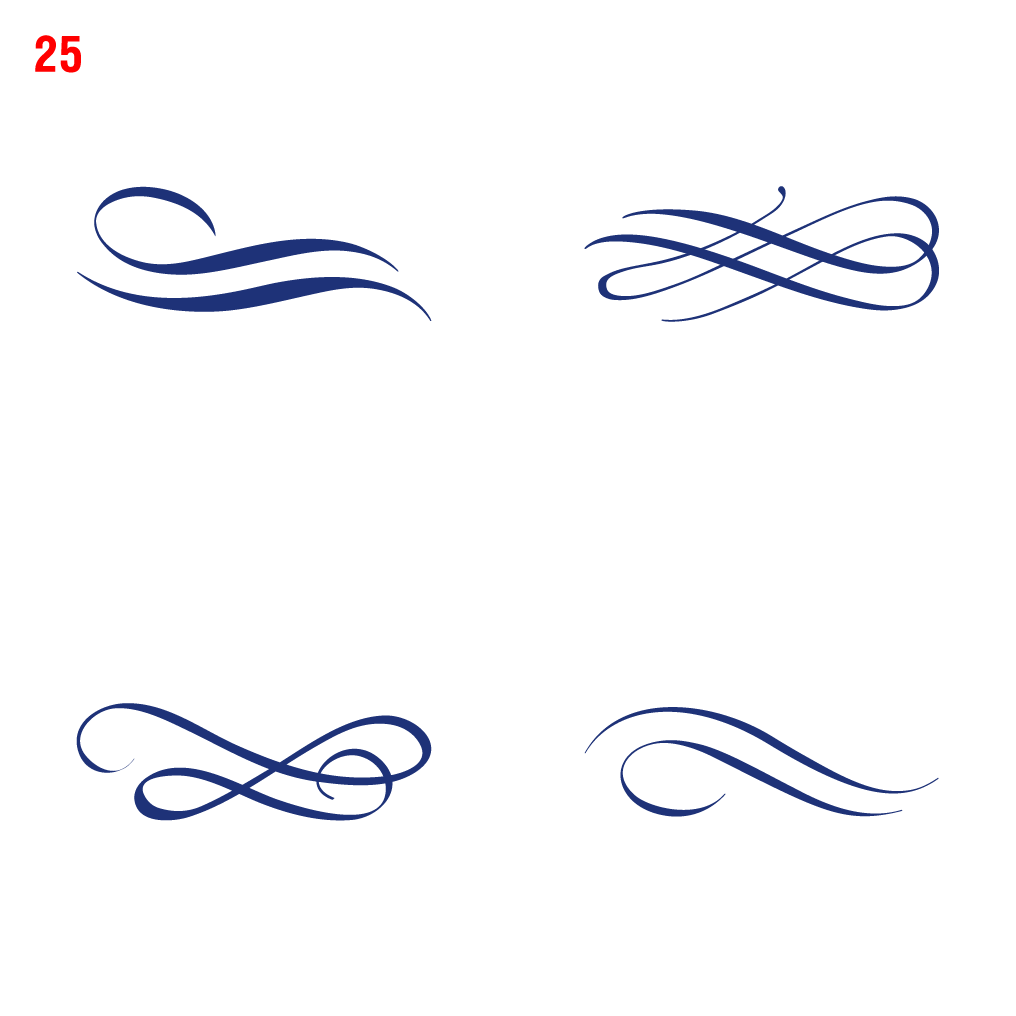 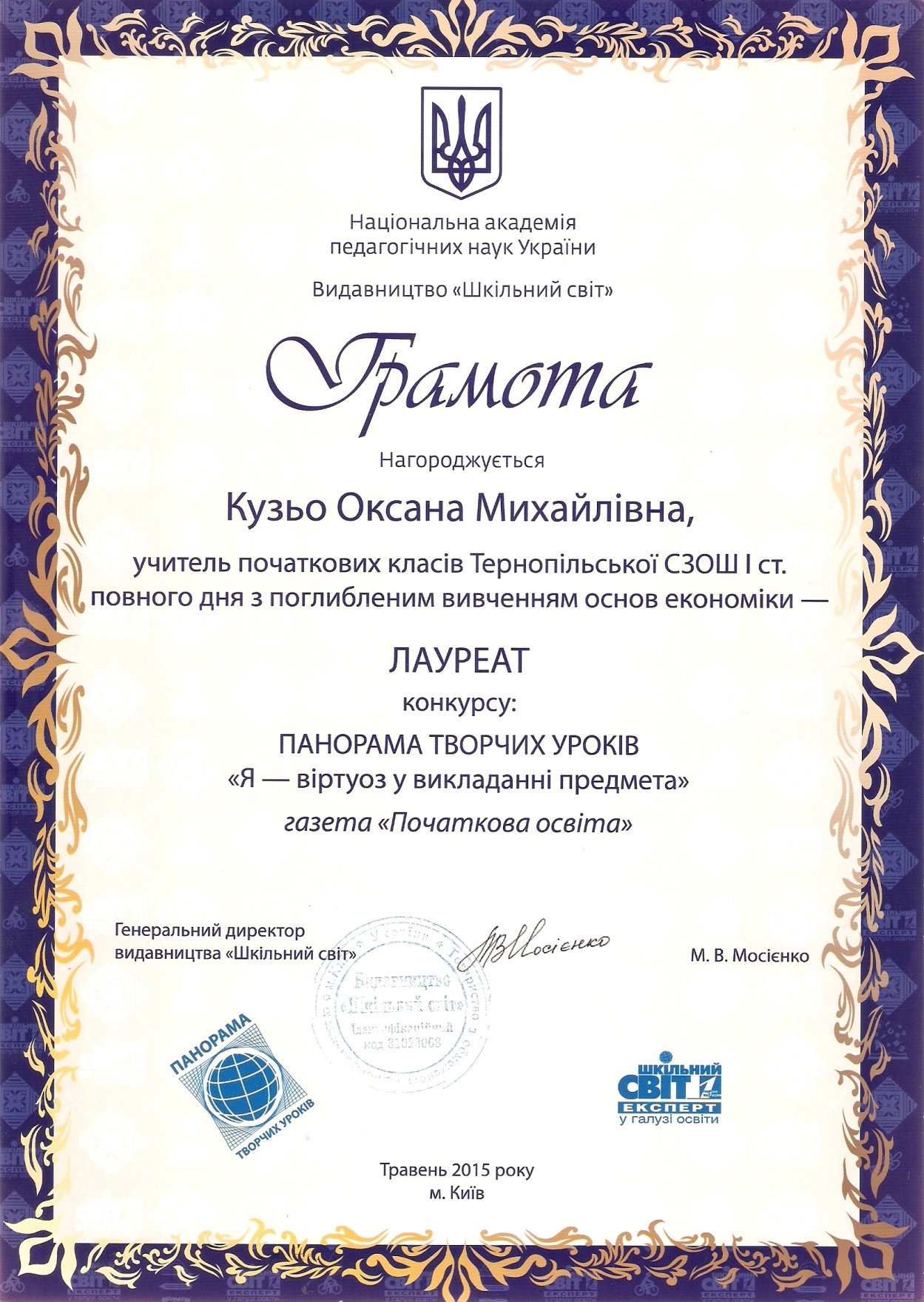 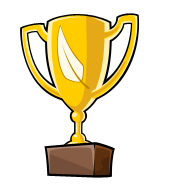 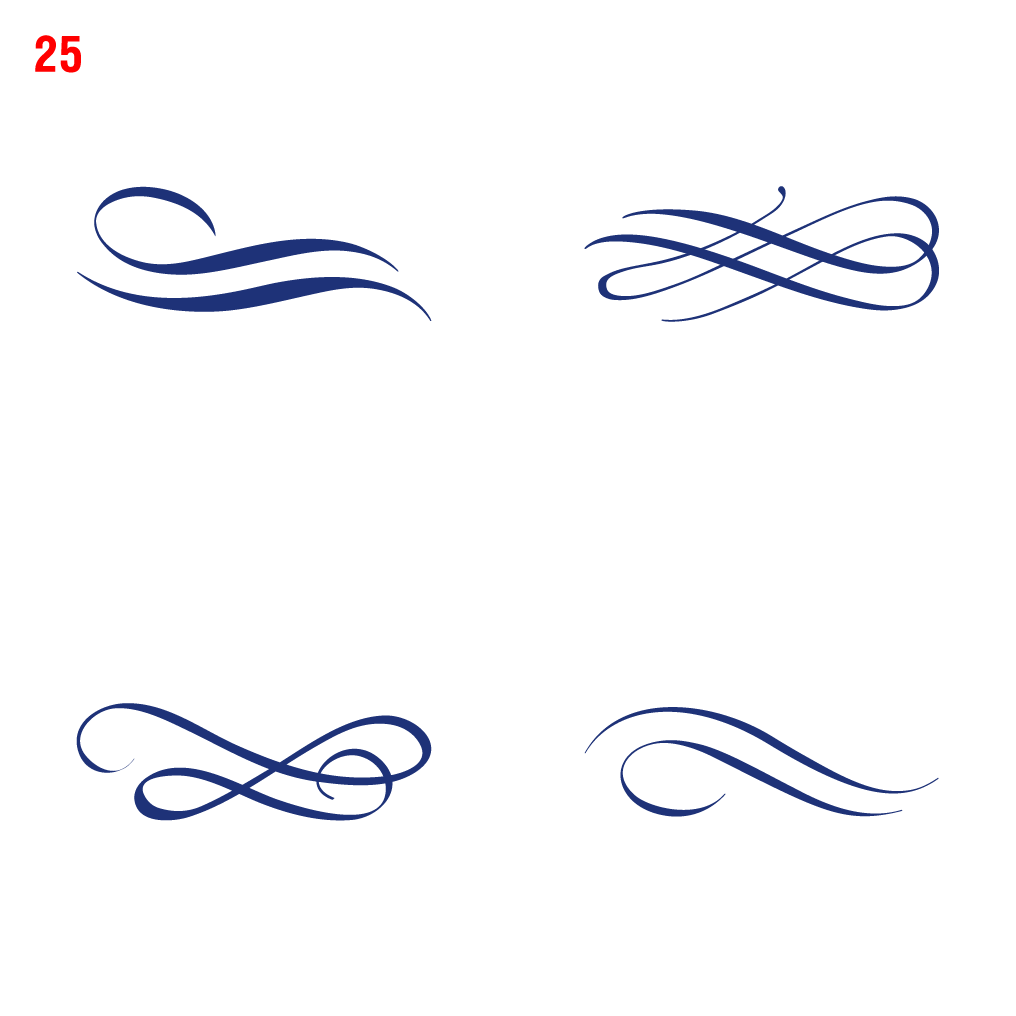